God dag, herr/fru …!
Guten Tag, Herr/Frau ...!
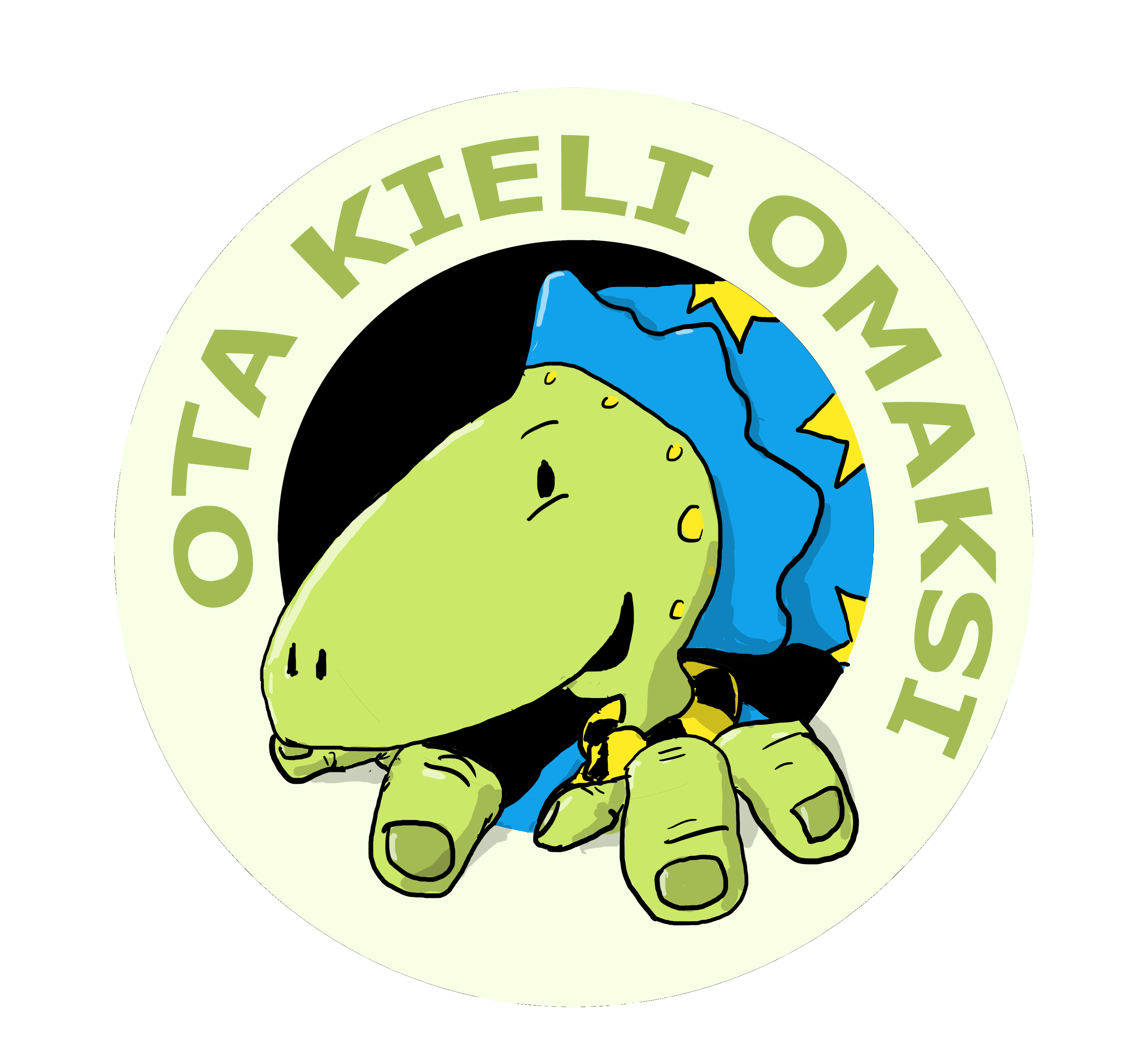 Buenos días, señor/señora…!
Bonjour, madame/ monsieur…!
Добрый день, господин/госпожа …!
[Speaker Notes: TERVEHDYKSET VALINTAILLAN KIELELLÄ, 
VANHEMMAT HARJOITTELEVAT]
Mitä lapsesi tekee kahden tunnin aikana viikossa?
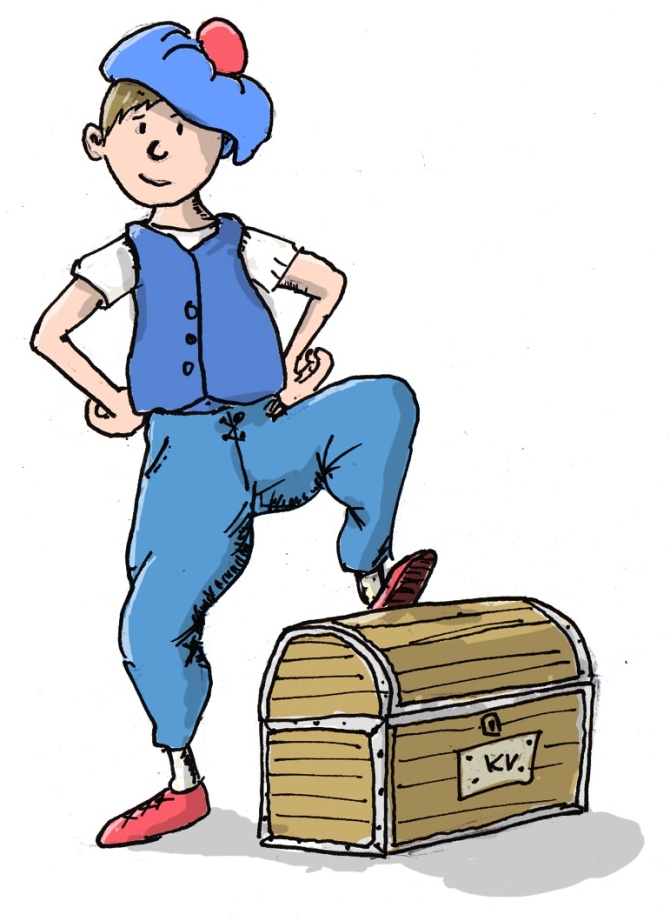 istuu tietokoneella?
näprää kännykkää?
pyörii kylillä?

Voisiko hän siinä ajassa…

 … oppia vierasta kieltä?

Kieli on myös hyvä harrastus!
Miksi opiskella kieliä?
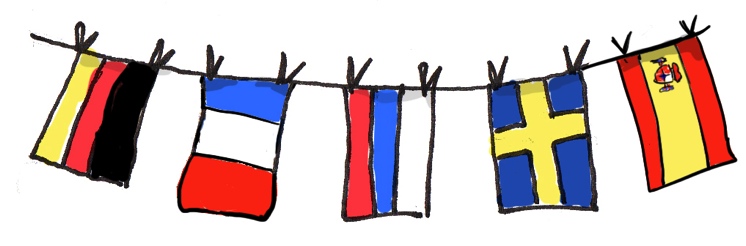 yhä kansainvälisempi Suomi
englannin lisäksi tarvitaan muita kieliä
kielten osaaminen avartaa maailmankuvaa
eri kulttuurien tunteminen ja ymmärtäminen lisää suvaitsevaisuutta
saattaa mahdollistaa opiskelupaikan ulkomailla 
kielitaito voi olla ratkaiseva tekijä työn saamisessa
aivojumppaa: kielten opiskelu treenaa muistia tehokkaasti
Ich heiße …
Hyötyä kieliopinnoista
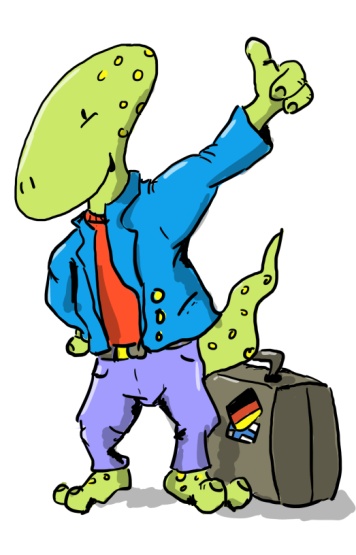 Harrastuksissa, jatko-opinnoissa, matkustellessa, työelämässä
Lisää mahdollisuuksia saada ystäviä ympäri maailmaa
Kehittää kognitiivisia ja ajattelun taitoja
Lisää yleissivistystä ja ymmärrystä muita kieliä ja kulttuureita kohtaan
kehittää monipuolisesti eri oppimistapoja
hyötyä ja iloa koko elämän ajalle!
[Speaker Notes: Vanhemmat esittäytyvät naapurilleen kohdekielellä /kohdekielillä]
Kenelle kieliä?
jokainen voi opiskella vieraita kieliä 
oppijan oma motivaatio on tärkeää
vanhempien ei tarvitse osata kyseistä kieltä
vieraissa kielissä voi olla monta päämäärää; todistuksen arvosana ei ole tärkein
lisähaasteita halukkaille – opiskelutaitojen vahvistamista kaikille
Harkitse A2-kielen valintaa tarkkaan, jos 
  äidinkieli tai englanti tuottavat haasteita
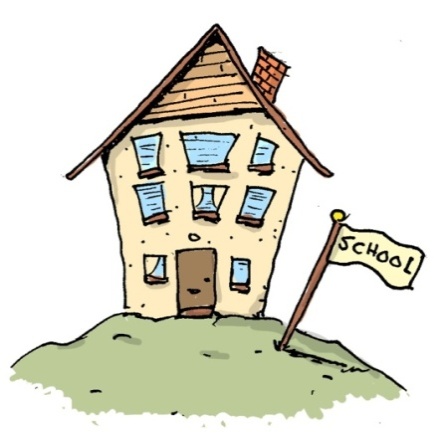 Valinnan paikat
Perusopetus
Lukio
A1
A2
B1
B2
B3
V A L I N N A I N E N
V A L I N N A I N E N
V A P A A E H T O I N E N
P A K O L L I N E N
P A K O L L I N E N
Tärkeää tietää alakoulussa:
A2-kielet Kuopiossa: saksa, ranska ja venäjä
kieltä opiskellaan 2h/viikko
ryhmäkoko väh.12 opp. 
B1-kieli (ruotsi) alkaa kaikilla 6.luokalla (2h/viikko)
[Speaker Notes: Vapaaehtoinen A-kieli on valinnaisaine, jonka valinta on tehty jo alakoulussa.]
Tärkeää tietää yläkoulussa:
lapsella on kaksi ylimääräistä tuntia 4.-7. luokilla 
8.-9. luokilla vapaaehtoinen A2-kieli on yksi valinnaisaine 
valinta on sitova 9. luokan loppuun
peruskoulun päättötodistukseen mahdollisuus ottaa
suoritusmerkintä (= ei vaikuta todistuksen keskiarvoon) tai 
arvosana (= vaikuttaa todistuksen keskiarvoon)
vapaaehtoinen A-kieli on eduksi, vaikka todistusarvosanaa ei haluaisi näkyviin!
A2-kielen valinta
Valintalomake täytetään Wilmassa Lomakkeet-osiossa 
Huom! Ei toimi Wilma-sovelluksessa, kirjaudu Wilmaan osoitteessa kuopio.inschool.fi
Lomakkeeseen täytetään:
Ensisijainen ja toissijainen kielivalinta
Jos olet valmis valitsemaan minkä tahansa kielen, mainitse siitä ”Lisätietoja”-kohdassa
KYSYMYKSIÄ?
AJATUKSIA
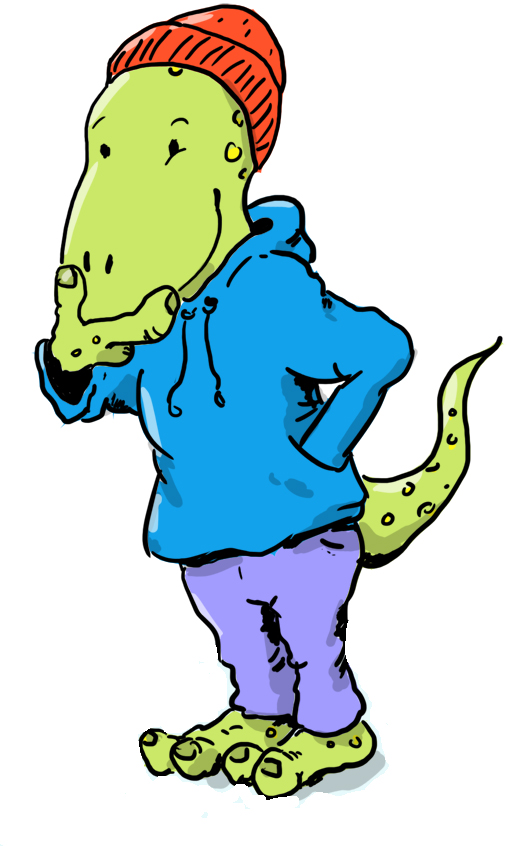 KESKUSTELUA